IEEE Systems CouncilIEEE Consumer Electronics Society (IEEE CESoc)
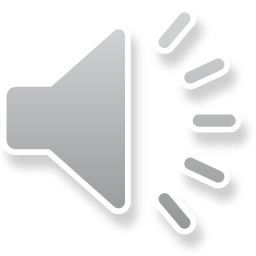 Presenter : Chih-Peng Fan

April 24, 2020
National Chung Hsing University, Taichung, Taiwan (R.O.C)
1
Mission, Vision and Field of Interest
Mission of IEEE CESoc is  "CESoc brings consumer technologies to life"
(Website URL:  https://cesoc.ieee.org/about/our-mission.html)
CESoc is the leading forum for the global technical exchange of engineering and scientific information on advancements in consumer technologies for the betterment of humanity, and for the professional development of its members.
Field of Interest of IEEE CESoc is engineering and research aspects of the theory, design, construction, manufacture or end-use of mass-market electronics, systems, software and services for consumers.
                                                                                 (Website URL: https://cesoc.ieee.org/about/field-of-interest.html)
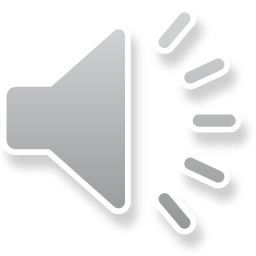 2
IEEE CESoc Activities
Conferences – CESoc has one flagship conference (ICCE) and 6 regional flagship conferences (ICCE-Asia, ICCE-Taiwan, IEEE GEM, ISCT (former ISCE), ICCE-Berlin, and GCCE). Conferences are an important part of our Society as they enable the exchange of new information and the formation of social networks. 

           (Website URL: https://cesoc.ieee.org/conferences.html)
Publications –  The 8 CESoc sponsored publications are:
      IEEE Consumer Electronics Magazine
      IEEE Transactions on Consumer Electronics
      IEEE Transactions on Haptics
      IEEE Transactions on Computational Intelligence and AI in Games
      IEEE Transactions on Autonomous Mental Development
      IEEE/OSA Journal on Display Technology
      IEEE Transactions on Affective Computing
      IEEE Reviews in Biomedical Engineering
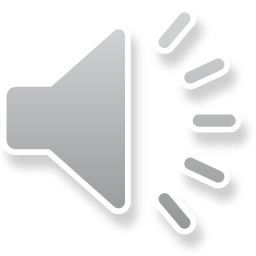 (Website URL:  https://cesoc.ieee.org/publications.html)
3
Industry and Standards Activities (ISA)
What: The Consumer Electronics Society (CESoc) has established an Industry and Standards Activities Committee (ISA Committee) that is chaired by the VP of IAS who serves at the pleasure of The CESoc president. The current VP of ISA is Stuart Lipoff email and he welcomes input from CESoc members and also non-member the leadership of consumer electronics industry stakeholders.

Background: Although CESoc is a professional society consisting of individual engineers, we are mindful that most of our members are employed by consumer electronics stakeholder organizations. We further understand that satisfying the interests of the technical and non-technical leadership of these employers with respect to the professional development of their engineering employees is a mutual interest to our CESoc member engineers.

Mission: The CESoc ISA Committee is charged with establishing ongoing relationships and continuous two way dialog with the technical leadership and general management of consumer electronics industry stakeholders who employ CESoc member engineers. Such relationships designed to facilitate inputs from industry leadership with regard professional development priorities of their employees as well as identification of opportunities for CESoc to engage in standards development efforts that will advance commerce and markets of consumer electronics products and services.

Strategy and Tactics: As a new committee of CESoc, specific tactics are currently under development however the basic strategic framework calls for recruiting a representative cross section of industry technical and general management leadership to participate in an advisory council to our ISA committee. It is the hope that such an advisory council will provide identify priority technology topics for CESoc treatment in its' publications, conference, educational activities, and standards sponsorship.

Goal: to have the CESoc engage in tailored educational professional development and standards activities that further the interests of our member engineers and are also aligned with the interests of their employers.

Standards Development: CESoc is currently sponsoring or co-sponsoring a number of important standards development activities underway in IEEE's Standards Association (a sister organization under the IEEE corporate umbrella). If you have an interest in participation in any of these efforts please contact Yu Yuan, our CESoc Standards Committee Chair.
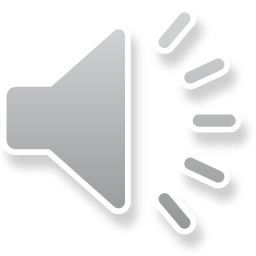 (Website URL:  https://cesoc.ieee.org/industry-and-standards-activities.html)
4
Technical & Educational Activities
Objective: To ensure the growth of skill and knowledge among professionals and to foster individual commitment to continuing education among IEEE CESoc members, the engineering and scientific community, and the general public in the field of Consumer Electronics.
Distinguished Lecturer Program (DLP)
Distinguished Speaker Program (DSP)
Educational Activities & Webinars (EAW)
Education Resource Center
(Website URL:  https://cesoc.ieee.org/education.html)
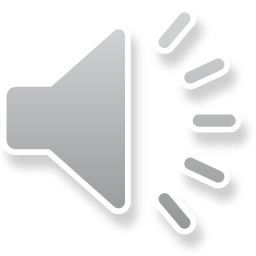 5
Technical & Educational Activities
For Educational Activities & Webinars (EAW) :
     CESoc provides education and professional development via webinars, tutorials, and workshops. Webinars are provided with audio/video live presentation on consumer technologies, systems, products and services of current interest to CESoc members, engineers, researchers, scientists, students, and general public.

Previous Webinars/Educational Events:

Hardware Security of CE Devices: Threat Models and Defense against IP Trojans and IP Piracy, By: Dr. Anirban Sengupta, Prof., Indian Institute of Technology
Signal Enhancement in Consumer Products, By Dr. Akihiko (Ken) Sugiyama, NEC Information and Media Processing Labs, IEEE Fellow, Japan
Audio & Speech Technology for Consumer Electronics-Basics, Technical Challenges and Applications, By Dr. Reinhard Moeller, Prof., University of Wuppertal, Germany
Everything You Wanted to Know about Smart Cities, By Dr. Saraju P. Mohanty, Prof., University of North Texas, USA
Anti-Piracy aware IP Chipset Design for CE Devices, By Dr. Anirban Sengupta, Prof., Indian Institute of Technology, India
Easy and Lazy Technical Writing for Engineers and Scientists, By Dr. Akihiko (Ken) Sugiyama, NEC Information and Media Processing Labs, IEEE Fellow, Japan
Multimodal Interaction with Consumer Technology From Ideas to Future Directions, By Dr. Reinhard Moeller, Prof., University of Wuppertal, Germany
EverythingYou Wanted to Know about Internet of Things (IoT), By Dr. Saraju P. Mohanty, Prof., University of North Texas, USA
Anti-Piracy Aware IP Chipset Design for CE Devices, By Dr. Anirban Sengupta, Prof., Indian Institute of Technology, India
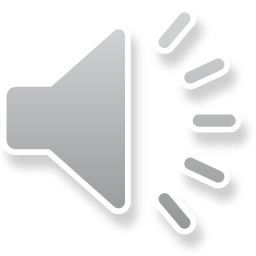 (Website URL:  https://cesoc.ieee.org/education/educational-activities-webinars-ewa.html)
6
Projects & Collaboration Opportunities
Some possible collaboration opportunities with the Systems Council
(1) Publicize and share the information of IEEE CESoc Society sponsoring conferences (e.g. ICCE, ISCE, GCCE, ICCE-Asia, ICCE-Berlin, ICCE-TW, etc.) and activities in IEEE System Council.
(2) Publicize the information and activities provided by IEEE System Council in IEEE CESoc Society sponsoring conferences.
(3) Publicize the list of papers in the field of interest of the IEEE System Council, which have been published in journals and magazines sponsored by IEEE CESoc Society, by posting the list in the System Council newsletter.
(4) Encourage some good papers, which have been accepted by IEEE CESoc sponsoring conferences, to be extended and then be submitted into the IEEE Systems Council published journals for paper reviews.
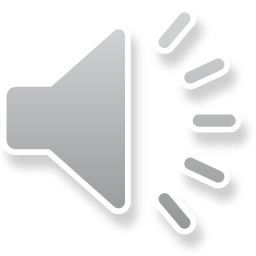 7
Thanks for your attention!
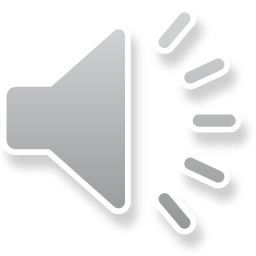 8